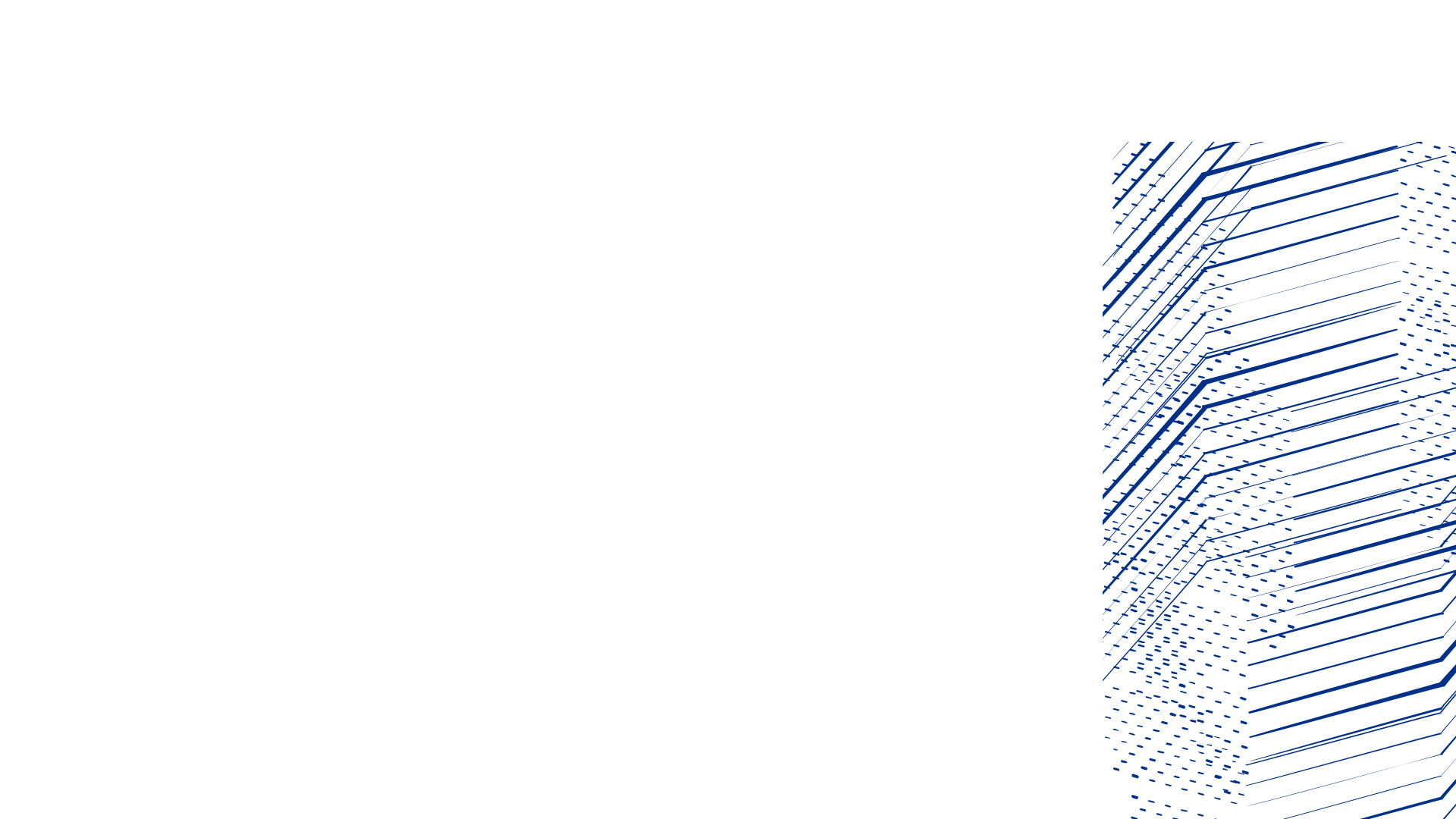 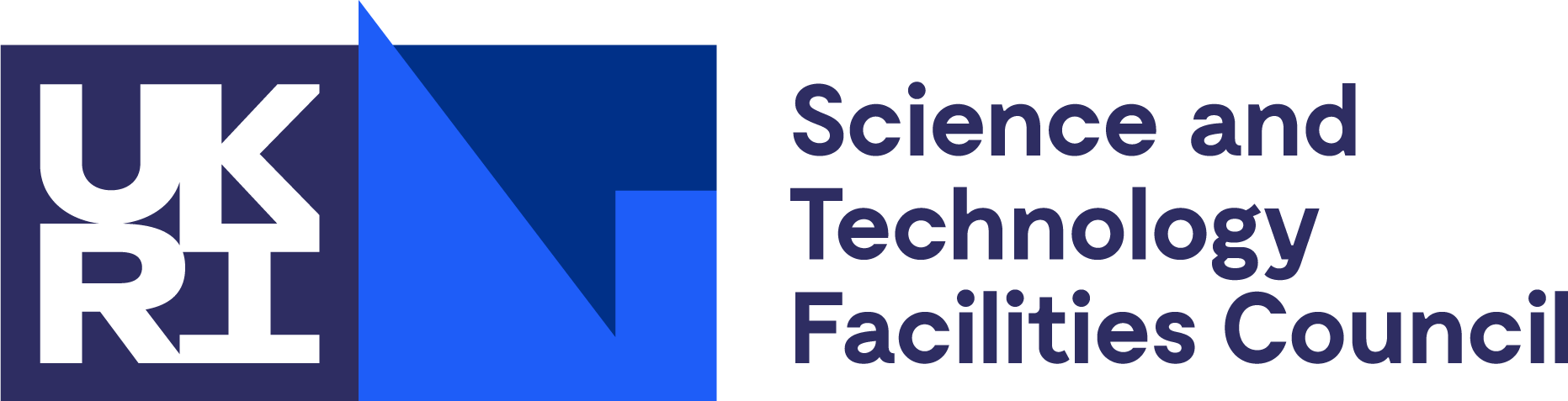 SLDO Update
[Speaker Notes: The abstract pattern can be removed or repositioned if required. Be careful to ‘Send to Back’ so that it does not obscure any important information.]
Introduction
Work at RAL
Schematic design complete in 65nm
Porting to XT011
Full Verification

Work at LBNL
Porting of sub-blocks for September run
Layout
65nm Simulation Results
Vout 1.2v
SLDO Port
SLDO Simulation
Vout 1.2v
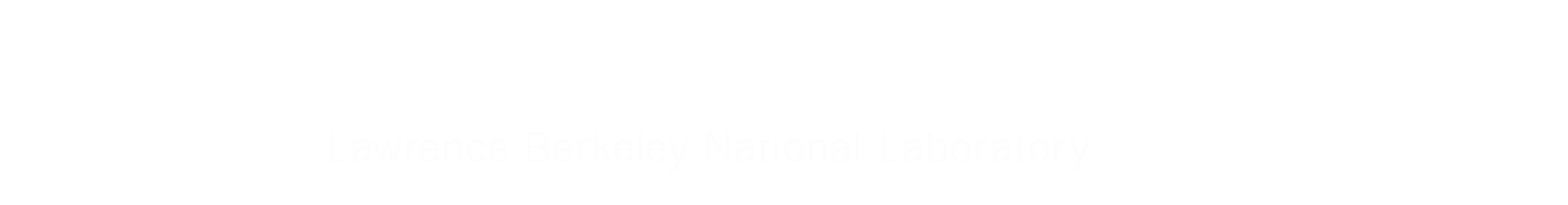 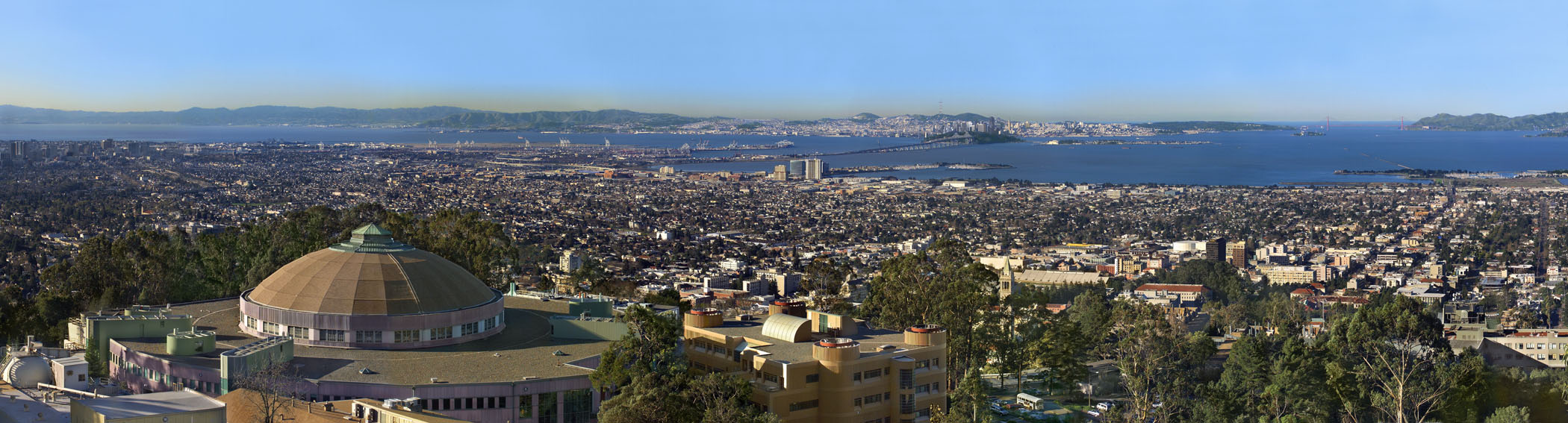 EIC—AncASICSLDO initial work at LBNL
Amanda Krieger
ePIC SVT DSC		June 11, 2024
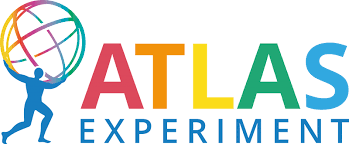 LBNL work on SLDO: Completed to date
Install xt011 PDK
Siemens tools—Calibre, Eldo, ADE interface
Cadence—Eldo and Spectre models, primitives, process docs, etc.
Pilot design cells: n_amp, preReg
Schematic simulation in Eldo and Spectre is up and running
Layout n_amp— DRC, LVS clean
7
LBNL work on SLDO:  Near term to do
Layout of preReg (pass transistor, decoupling, compensation)
Schematic simulation
Write extract scripts for n_amp and preReg (LDO) performance
Write corner recipe for automated simulation (PVT)
Backannotated simulation
Compare schematic performance to full parasitic extraction with devices
8
LBNL work:  Sept submission
Start a community pinlist for the padring I/O (imminent) 
Desirable:  add BGR to the SLDO test structures
Time permitting:  design a basic padframe schematic + layout for MPW
Find xt011 pad + IO module(s) and install—simple 
Periphery rules, pads, etc. need to be understood—might be easy or complicated (power domains, generate sealring, corner stress rules, etc.)
Get Design Sharing Agreement signed (?)
9